Центральная Россия. Основной район Центральной России. Москва.
Разработка урока по географии в 9 классе с использованием сингапурской методики.
Сформировать представление о многофункциональном городе – миллионере и Московской агломерации.
Формировать представление о Москве как о столице, поговорить о достопримечательностях и красотах Москвы.
Расширить кругозор учащихся, воспитать чувство патриотизма и любви к Родине.
Цели и задачи урока
Проанализировать события в политической и экономической жизни России за 2014 год.
Сингл раунд робин
Состав Центрального района;
Приграничные государства-соседи;
Соседи экономические районы
Финк-райт-раунд робин
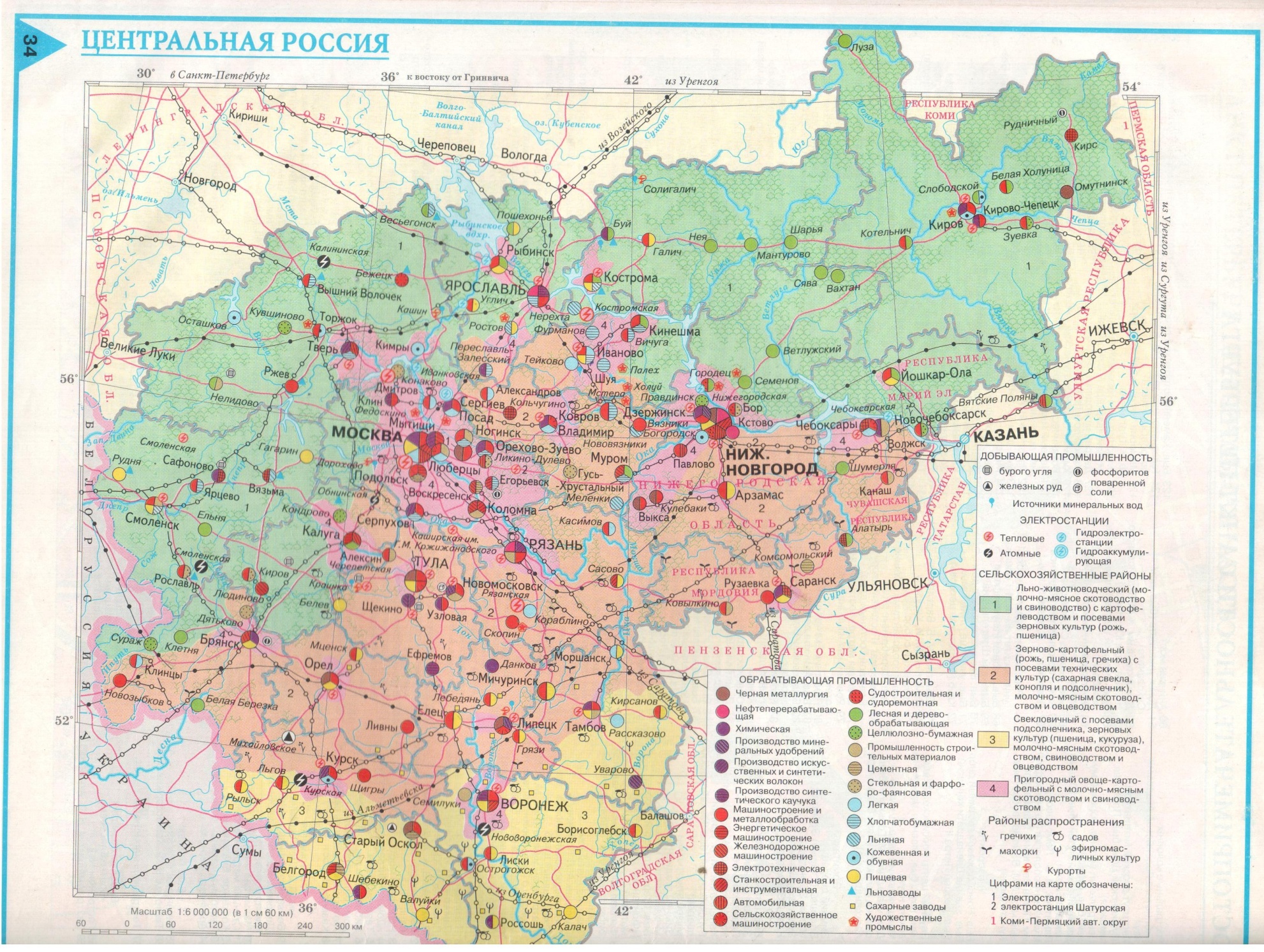 «Проплыви « из Москвы в 5 морей.
Таймд раунд робин
Признаки выгодности ЭГП Центрального района;
Какие полезные ископаемые имеются и добываются в Центральном районе?
Финк-райт-раунд робин
Пословицы и поговорки о Москве.
Финк-райт-раунд робин
Основные направления железных дорог от Москвы.
Континиус раунд робин
Отрасли производственной и непроизводственной сфер.
Тик-тэк-тоу
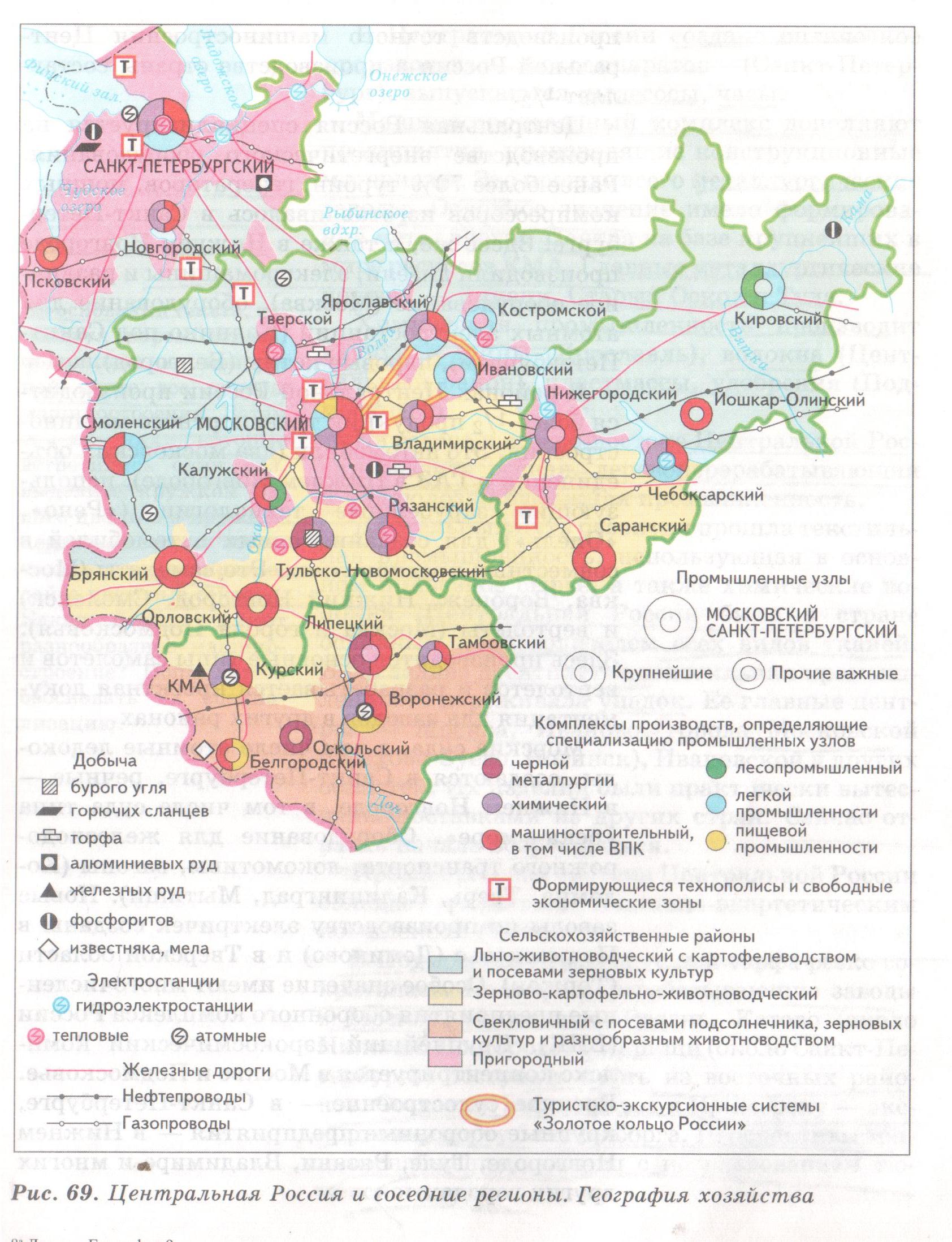 Народные художественные промыслы Центральной России.
Континиус раунд робин
Москва – центр Древней Руси и остаётся поныне - причины.
Финк-райт-раунд робин
Достопримечательности Москвы
Куиз-куиз-трэйд
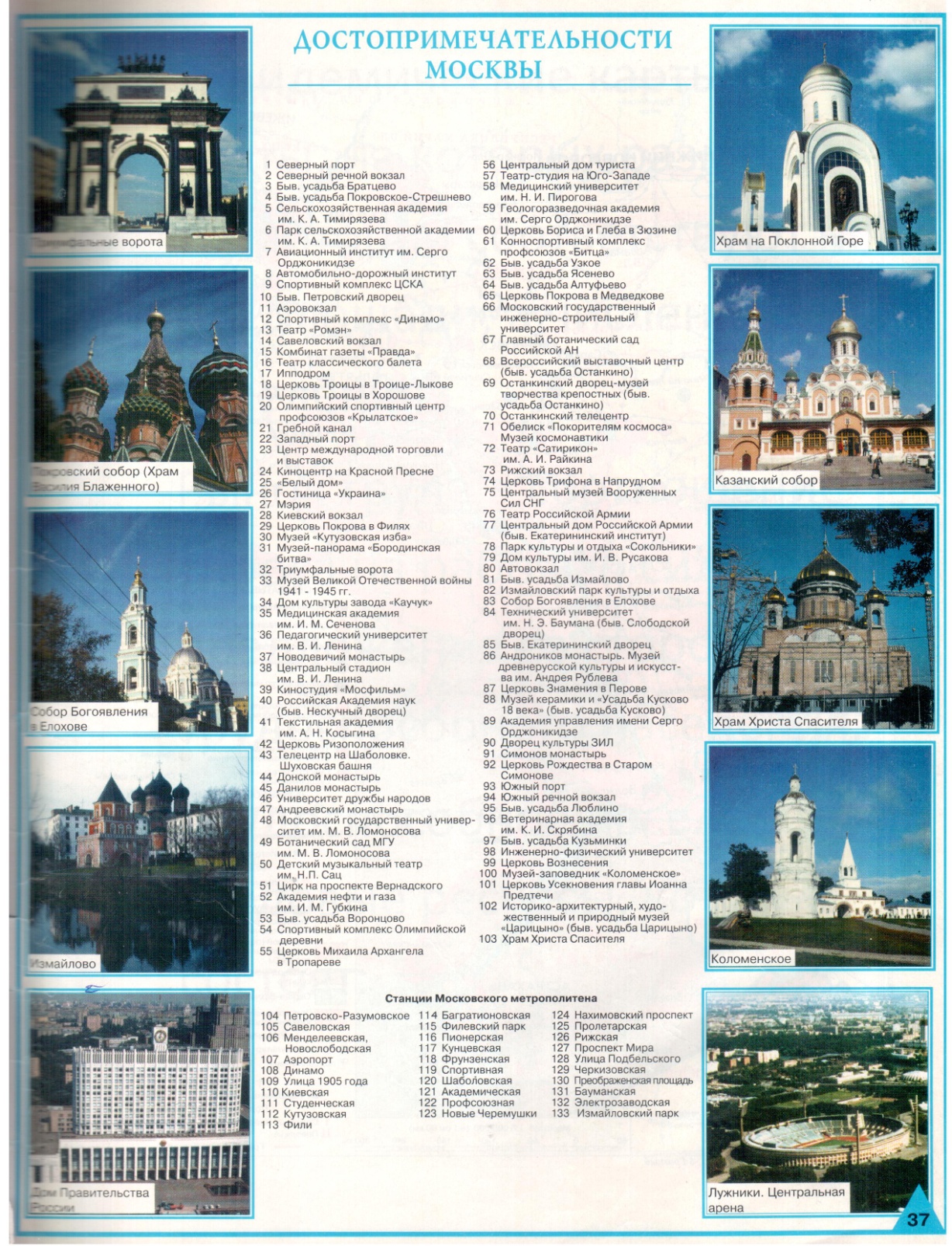 Проблемы Москвы.
Эй ар гайд
Рассмотрели Москву как промышленный, научный и культурный центр России;
Сформировали представление о Москве, как о многофункциональном мегалополисе;
Выявили особенности планировки, промышленности и населения Москвы;
Поговорили о достопримечательностях города;
Рассмотрели роль Москвы и Московского региона для России в целом.
Вывод.